(既存ライセンスご契約お客様向け)UiPathライセンスプラン導入のご案内
2022.04
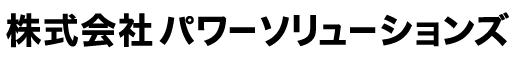 UiPathライセンスのプランと切替えに関するご説明
フレックスプランの登場に伴い、契約可能なプランに変更が生じます
スタンダードプラン
レガシープラン
Flex Plan
フレックスプラン
Cloud Plan
クラウドプラン
On-Premises Plan 
オンプレプラン
NEW
Cloud Planからの移行対象
個別ライセンス購入で任意のデプロイメントの選択が可能(Automation Cloud/ Automation Suite/個別製品)
ユーザーライセンス (Named User)・ロボットライセンスに Orchestrator 利用権あり
現行の クラウドSKU がクラウドプランにカテゴリ化

フレックスプランと同等プランに
個別ライセンス購入で任意のデプロイメントの選択が可能
ユーザーライセンス (Named User)・ロボットライセンスに Orchestrator 利用権あり
現行の オンプレSKU がオンプレプランにカテゴリ化
デプロイメントは個別製品のみ(従前どおり)
ユーザーライセンス (Named User / Multiuser) ・ロボットライセンスに Orchestrator 利用権なし (従前どおり)
NEW
1
© 2022 Power Solutions,Ltd. All Rights Reserved
フレックスプランでのデプロイメントの選択
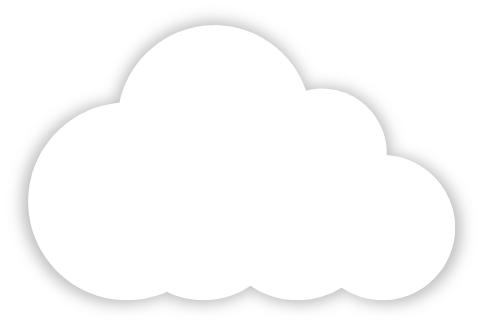 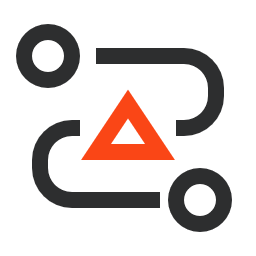 フレックスプランでは以下からデプロイメント(利用環境)を選択することが可能です
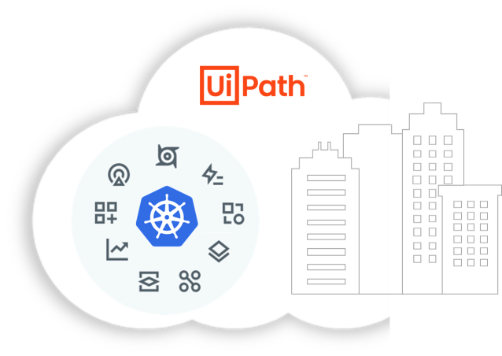 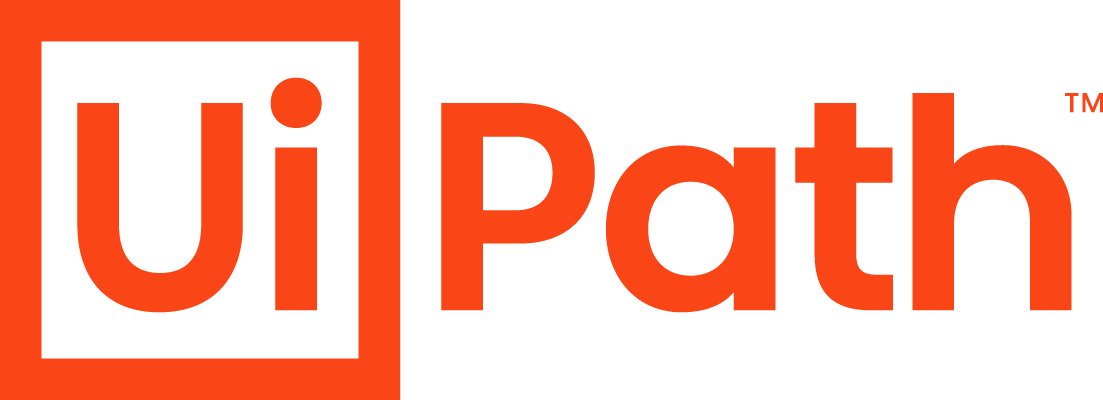 UiPathライセンスの種類
2
© 2022 Power Solutions,Ltd. All Rights Reserved
ユーザーライセンス
ユーザー別 スイートライセンスとは
・ユーザー別：ユーザー毎に必要なライセンスをご契約頂きます(Named User) 。
・スイートライセンス：ユーザー毎の利用形態に応じた統合型ライセンスとなります。利用可能なプロダクトの最新版はUiPathライセンシングポリシーにてご確認下さい。

契約可能なユーザー別スイートライセンスと利用可能なプロダクトの例
実行
開発
ライセンス検討にあたっては前述のどのプランでの契約とするかも併せてご検討ください。
オンプレプランとFlexプランとでは価格が異なります。

※凡例 
TC：Task Capture(発見) 業務を記録して手順書やXamlファイルを作成できるツール
AR：Attended Robot(実行) 開発したワークフローを手動実行するためのロボット。アプリケーション名はUiPath Assistant
ST：Studio(開発) RPA開発者向けの多機能なワークフロー開発ツール、StudioXの上位互換
STX：StudioX(開発) 短期の習熟時間でシンプルなワークフローを開発できる開発ツール
© 2022 Power Solutions,Ltd. All Rights Reserved
3
3
UiPath デプロイメント別提供製品
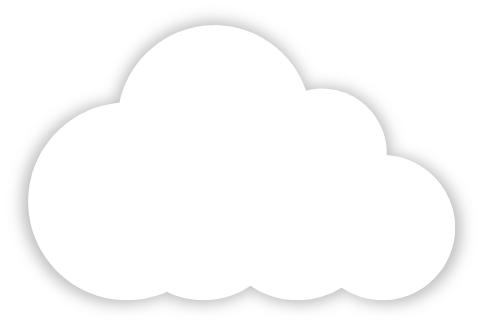 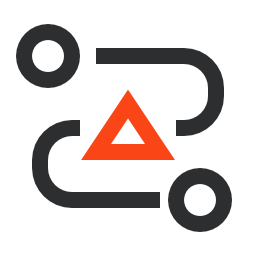 個別製品
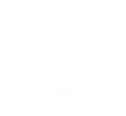 発見
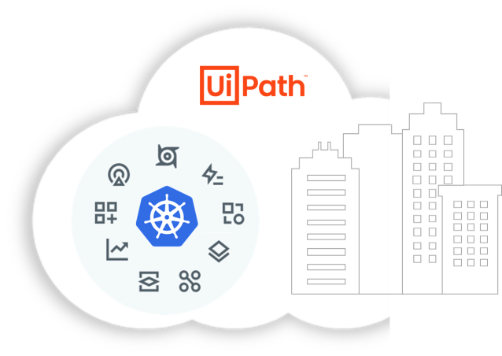 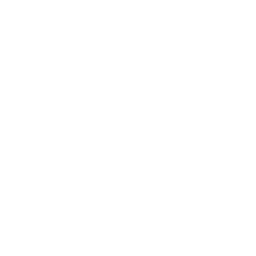 開発
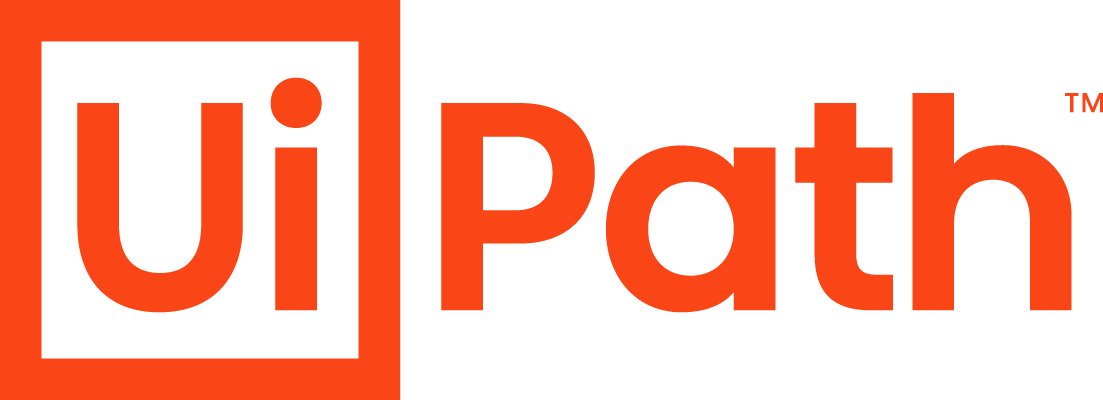 Automation Suite
Automation Cloud
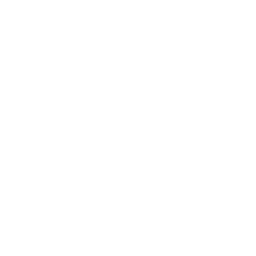 管理
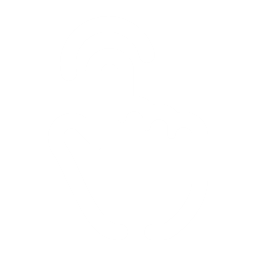 協働
*将来提供予定
2022年3月現在
UiPath Customers Only
4
© 2022 Power Solutions,Ltd. All Rights Reserved
オンプレプラン - ユーザーライセンスの一覧
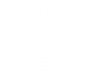 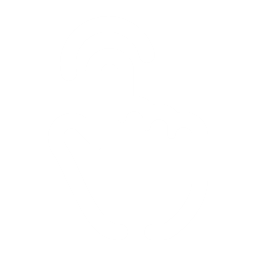 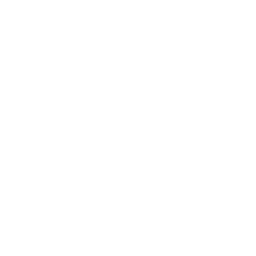 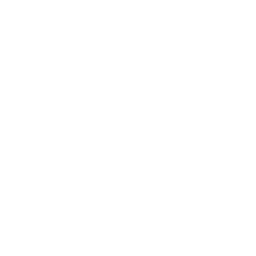 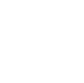 発見
開発
協働
管理
実行
Studio
Studio
StudioX
StudioX
Task Capture
Test Manager User
Attended Robot
Action Center
Automation Developer
Citizen Developer
Task Capture
StudioX
Attended Robot
Action Center
Attended
Task Capture
Attended Robot
Action Center
Task Capture
Task Capture
Tester
Task Capture
Test Manager User
PM Dev
PM Biz User
Process Mining Developer
Test Manager User
Attended Robot
Action Center
Process Mining Business User
Action Center
Task Capture
Action Center
※Test Manager / Process Mining 利用には別途 プラットフォーム SKU 購入前提
5
© 2022 Power Solutions,Ltd. All Rights Reserved
オンプレプラン - ロボットライセンス
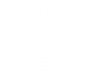 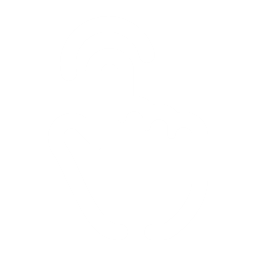 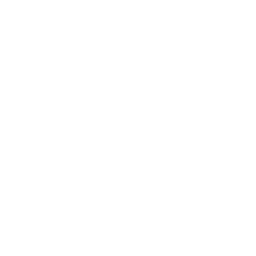 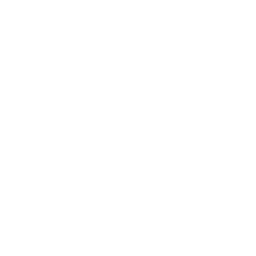 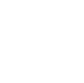 発見
開発
協働
管理
実行
特定のユーザーに紐づかず、稼働するランタイムごとに割り当てされ利用されるライセンス
Orchestrator (Windows MSI) 環境での利用が前提*
Unattended Robot
Unattended Robot
Non-Production Robot
Test Robot
Unattended Robot- Test
Non-Production Robot
Non-Production Robot
Robot - NonProduction
*別途 Orchestrator プラットフォーム SKU 購入前提
6
© 2022 Power Solutions,Ltd. All Rights Reserved
フレックスプラン - ユーザーライセンスの一覧
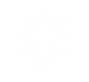 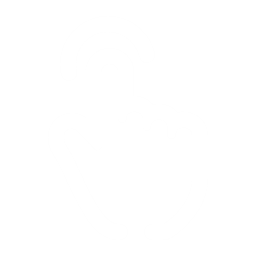 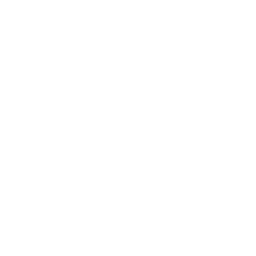 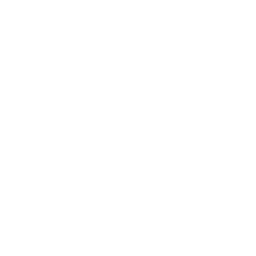 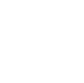 発見
開発
協働
管理
実行
Flex-Automation Developer
Studio
Studio
Orchestrator
Orchestrator
Task Capture
Attended Robot
StudioX
StudioX
Test Manager
Test Manager
Integration Service
Integration Service
Data Service
Data Service
Action Center
Flex-Citizen Developer
Task Capture
Attended Robot
Apps
Action Center
StudioX
Flex-Attended
Apps
Integration Service
Task Capture
Integration Service
Attended Robot
Action Center
Test Manager
Task Capture
Apps
Flex-Tester
Action Center
Flex-Process Mining Developer
Attended Robot
Apps
Task Capture
Orchestrator
Orchestrator
Task Capture
PM Biz User
Data Service
Data Service
PM Dev
Flex-Process Mining Business User
Action Center
Flex-Action Center
Action Center
Orchestrator
Task Capture
Apps
7
© 2022 Power Solutions,Ltd. All Rights Reserved
フレックスプラン – ロボットライセンス
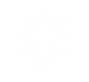 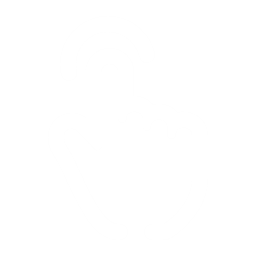 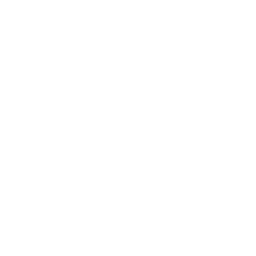 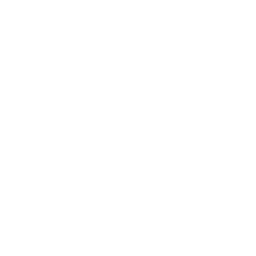 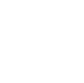 発見
開発
協働
管理
実行
特定のユーザーに紐づかず、稼働するランタイムごとに割り当てされ利用されるライセンス
Orchestrator 環境(Cloud/Automation Suite/スタンドアロン Orchestrator）での利用が前提
Unattended Robot
Flex-Unattended Robot
Integration Service
Orchestrator
Non-Production Robot
Flex-Unattended Robot- Test
Test Robot
Integration Service
Orchestrator
Non-Production Robot
Flex-Unattended Robot - NonProduction
Integration Service
Orchestrator
Non-Production Robot
※ Integration Service （Cloud 限定）
8
© 2022 Power Solutions,Ltd. All Rights Reserved
フレックスプランリリースに伴う留意点
9
© 2022 Power Solutions,Ltd. All Rights Reserved